Имею право на….
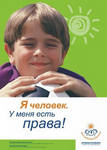 Право человека – возможность что-либо делать, поступать определенным образом, иметь что-то
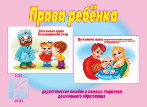 Основные документы о правах детей:
Конвенция о правах ребенка. 20 ноября 1989 г.
Конституция РФ
Семейный кодекс
Уголовный кодекс
Трудовой кодекс
Закон « Об образовании»
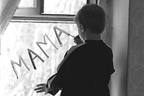 Основные права подростка
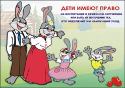 Право на жизнь
                       Право на свободу
                       Право на равенство всех
    Право на уважение подростка и     его неприкосновенность
    Право на ведение тайной переписки и его неприкосновенность
    Право на жилище
Основные   права подростка
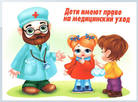 Право на свободу мысли
Право на семью  
Право на личную жизнь
Право на охрану здоровья
Право на отдых и досуг
Право на образование
Право на справедливый суд
Обязанности подростка
Соблюдать Конституцию РФ
Выполнять устав школы
Добросовестно учиться
Бережно относится к имуществу
Уважать честь и достоинство других учащихся и работников школы
Выполнять требования работников школы в соответствии с уставом и правилами внутреннего распорядка